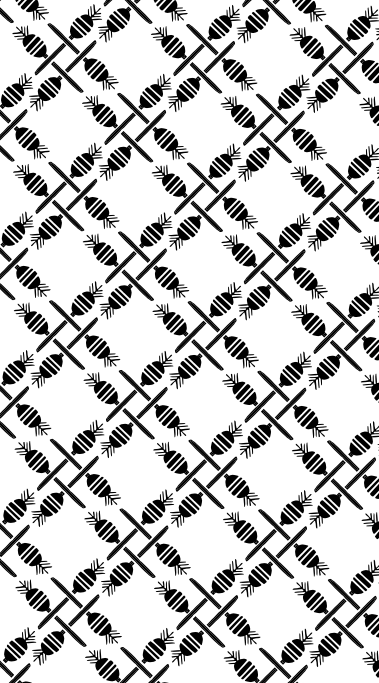 XXXIV Encontro Nacional do Movimento Interfóruns de Educação Infantil - MIEIB
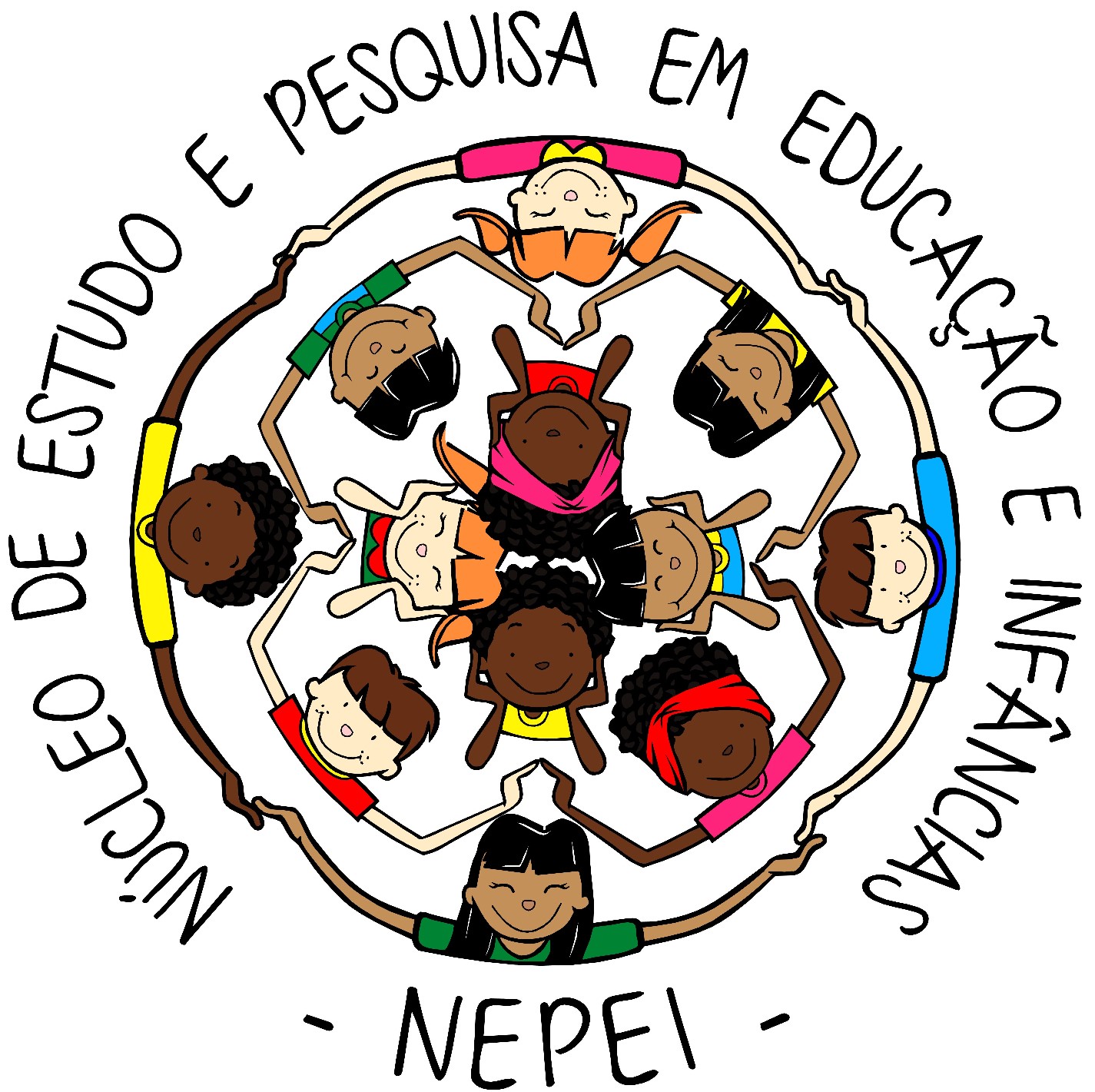 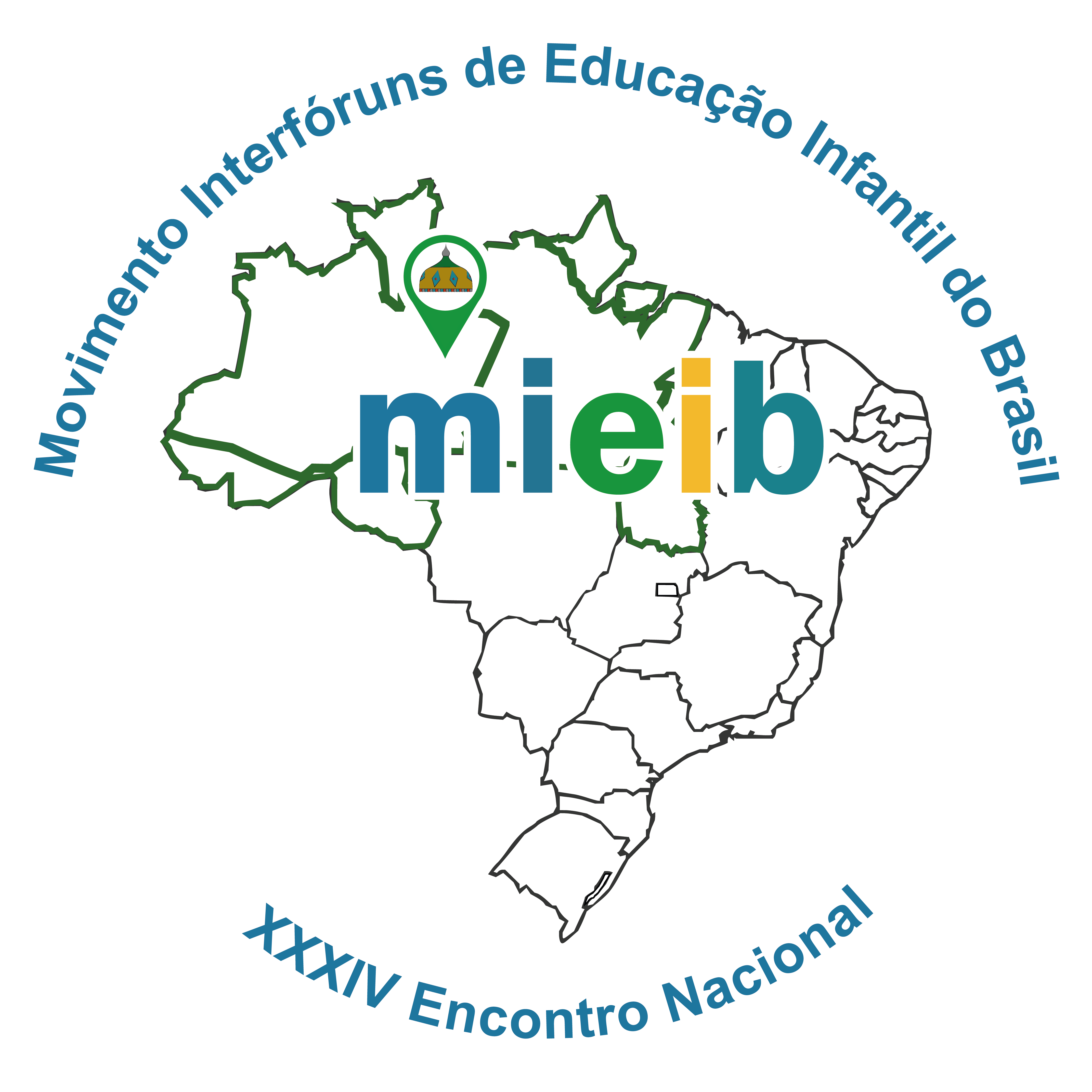 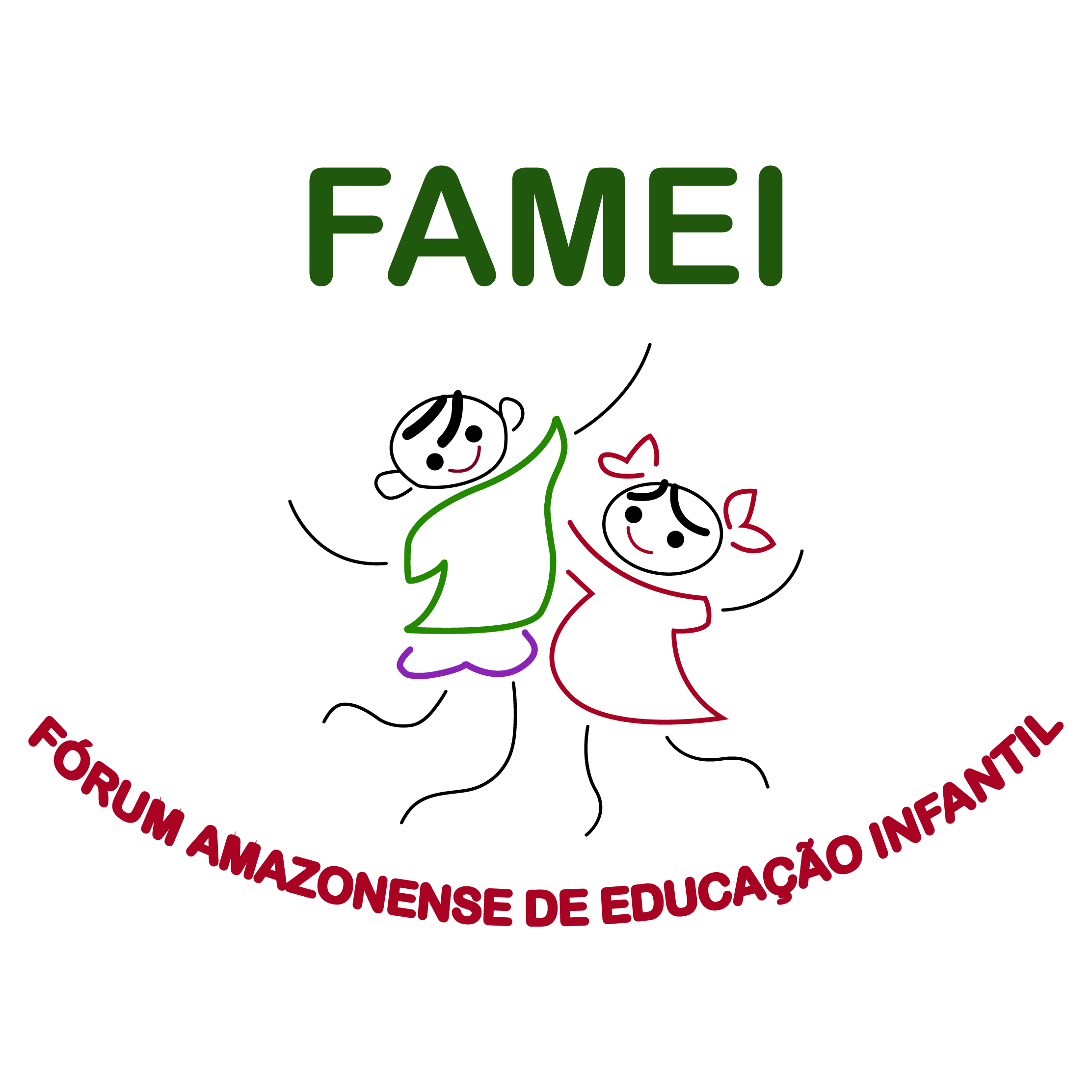 “INFÂNCIA, EDUCAÇÃO INFANTIL E DIVERSIDADE: PRINCIPAIS DESAFIOS E POTENCIALIDADES”
Prof. Ma. Alva Rosa Lana Vieira – Gerência de Formação/CEPAN/SEDUC-AM
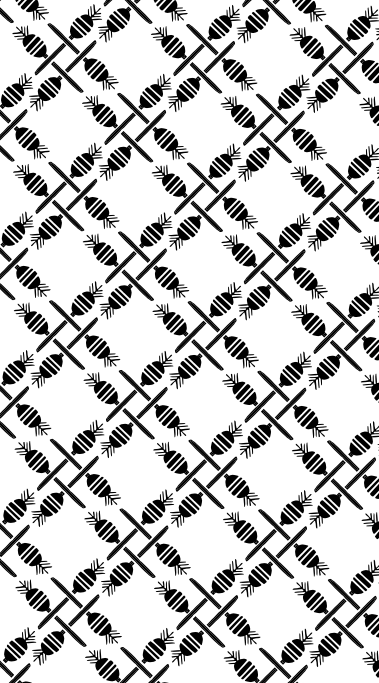 Dados da Educação Escolar Indígena
População Indígena no Brasil: 817 mil
Povos indígenas: 305 
Línguas indígenas: 274

População indígena no Amazonas: 168 mil
Povos indígenas: 65 
Línguas indígenas faladas: 43
                                              Fonte: IBGE 2010
Escolas Indígena no Brasil: 3.085
Alunos Indígenas: 262.013
Professor Indígena: 20.238
                                           Fonte: Censo 2015

Escolas Indígena no Amazonas: 970
Alunos Indígenas:  67.542
Professor Indígena: 4.571
Educação Infantil: 9.740
                                              Fonte: Censo 2017
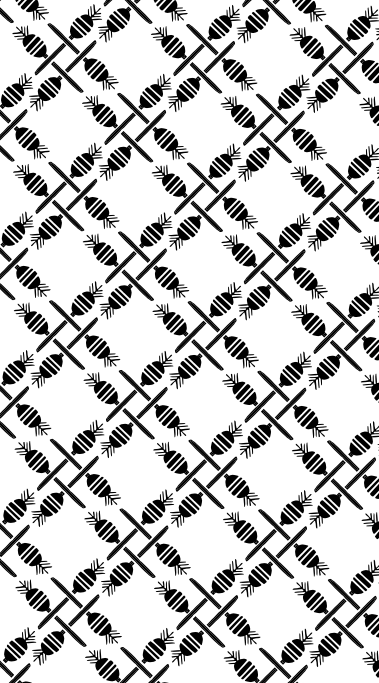 Direito

A Educação Infantil é um direito dos povos indígenas que deve ser garantido e realizado com o compromisso de qualidade sociocultural e de respeito aos preceitos da educação diferenciada e específica.

Sendo um direito, ela pode ser também uma opção de cada comunidade indígena que possui a prerrogativa de, ao avaliar suas funções e objetivos a partir de suas referências culturais, decidir pelo ingresso ou não de suas crianças na escola desde cedo. 

Para que essa avaliação expresse de modo legítimo os interesses de cada comunidade indígena, os sistemas de ensino devem promover consulta livre, prévia e informada acerca da oferta da Educação Infantil entre todos os envolvidos, direta e indiretamente, com a educação das crianças indígenas, tais como pais, mães, avós, “os mais velhos”, professores, gestores escolares e lideranças comunitárias.


                                                                                                                                              (Brasil, Parecer CNE/CEB nº 13/2012)
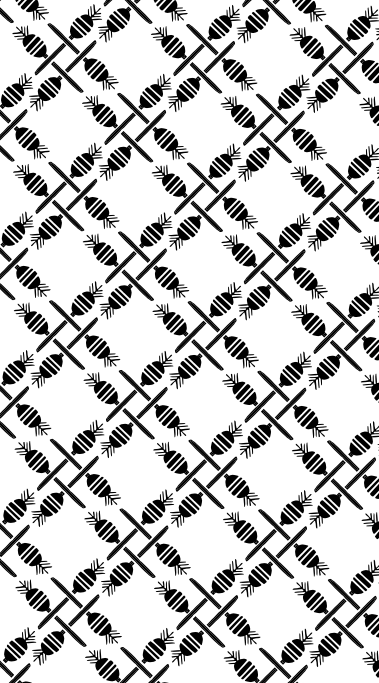 Direito
Propostas pedagógicas para os povos que optaram pela Educação Infantil devem: 

proporcionar uma relação viva com os conhecimentos, crenças, valores, concepções de mundo e as memórias de seu povo;

b) reafirmar a identidade étnica e a língua materna como elementos de constituição das crianças; 

c) dar continuidade à educação tradicional oferecida na família e articular-se às práticas socioculturais de educação e cuidado coletivos da comunidade;
 
d) adequar calendário, agrupamentos etários e organização de tempos, atividades e ambientes de modo a atender às demandas de cada povo indígena.
                                                            (BRASIL, Parecer CNE/CEB nº 20/2009)
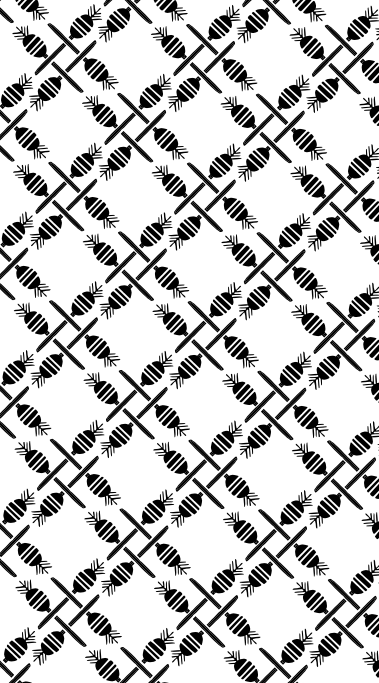 Direito


No Plano Estadual de Educação do Amazonas na META 21 – Educação Escolar Indígena.
 21.23 -  Assegurar aos povos indígenas que determinem a idade mínima para ingresso na educação básica, de acordo com suas formas de organização social, processo de aprendizagem linguística, crenças e tradições.
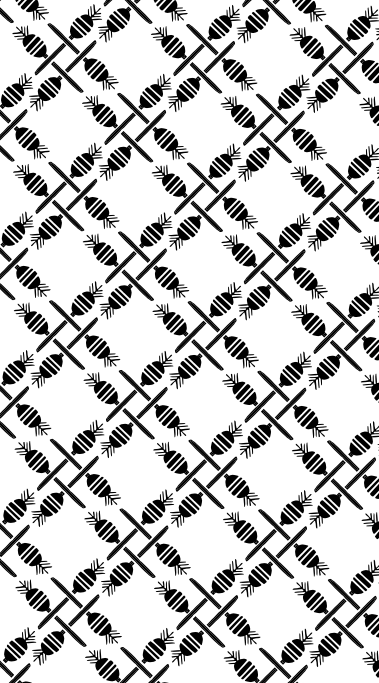 Desafios
Efetivar a consulta livre, prévia e informada para oferta da Educação Infantil  as crianças indígenas, conforme a legislação; 
Currículo para Educação Infantil;
Formação inicial e Continuada específica aos professores para atuarem na Educação Infantil  das escolas indígenas. 
                                                
                                                   Contradições

 Municípios ofertam sem consulta às comunidades indígenas
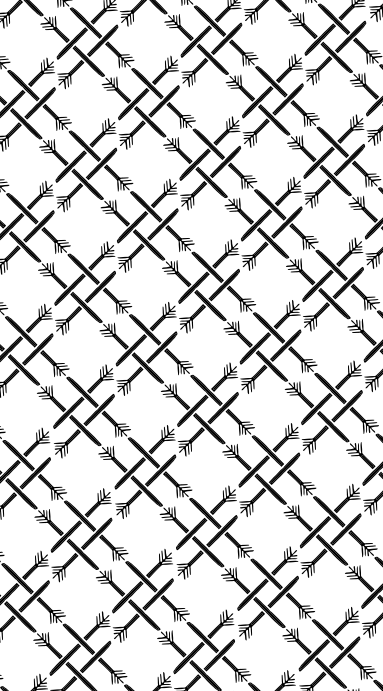 “ Posso ser o que você é sem deixar de ser quem eu sou”
                                                     (Marcos Terena)
                                
    Obrigada!